＊腎
①精の貯蔵、成長・生殖を主る
②髄を生じ、骨を栄養する
③水を主る
④納気を主る
⑤唾は腎の液である
⑥華は髪にある
⑦耳に開竅する
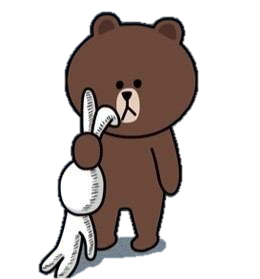 3.六腑とは
水穀(飲食物)を消化、運搬する
ひと連なりになっている管腔臓器
以下の6つの臓器の総称
　＊胃
　＊小腸
　＊大腸
　＊膀胱
　＊胆
　＊三焦
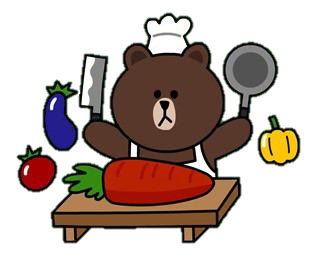 水穀
受納
胃
胆
脾
口
腐熟
和降
胆汁
水穀の精微
膀胱
小腸
糟粕
大腸
小便
大便
＊三焦
・上焦（心・肺）
　・中焦（脾・胃）
　・下焦（肝・腎・大腸・小腸・膀胱・胆）
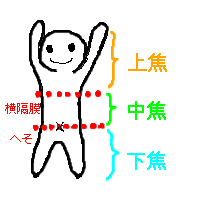 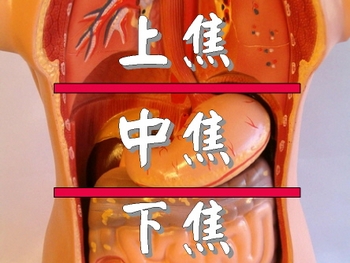 ◇まとめ◇
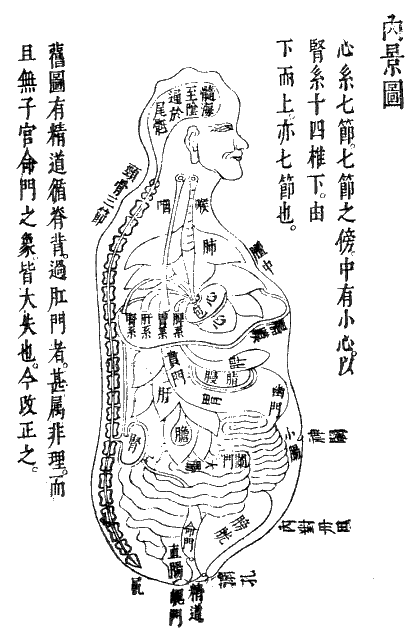 胃は水穀を受納、腐熟し、和降作用で下方の臓器に伝える
小腸は水穀を精微と糟粕に分別し、精微は脾に運ばれ、糟粕は大腸と膀胱から大小便として排泄する
五臓は六腑で抽出された精微を利用して、気・血・津液を生成する
4.奇恒の腑とは
気・血・精など人体の構成物質の化生、貯蔵する
　＊脳
　＊骨
　＊髄
　＊脈
　＊胆
　＊女子胞
◇まとめ◇
ご清聴ありがとうございました。
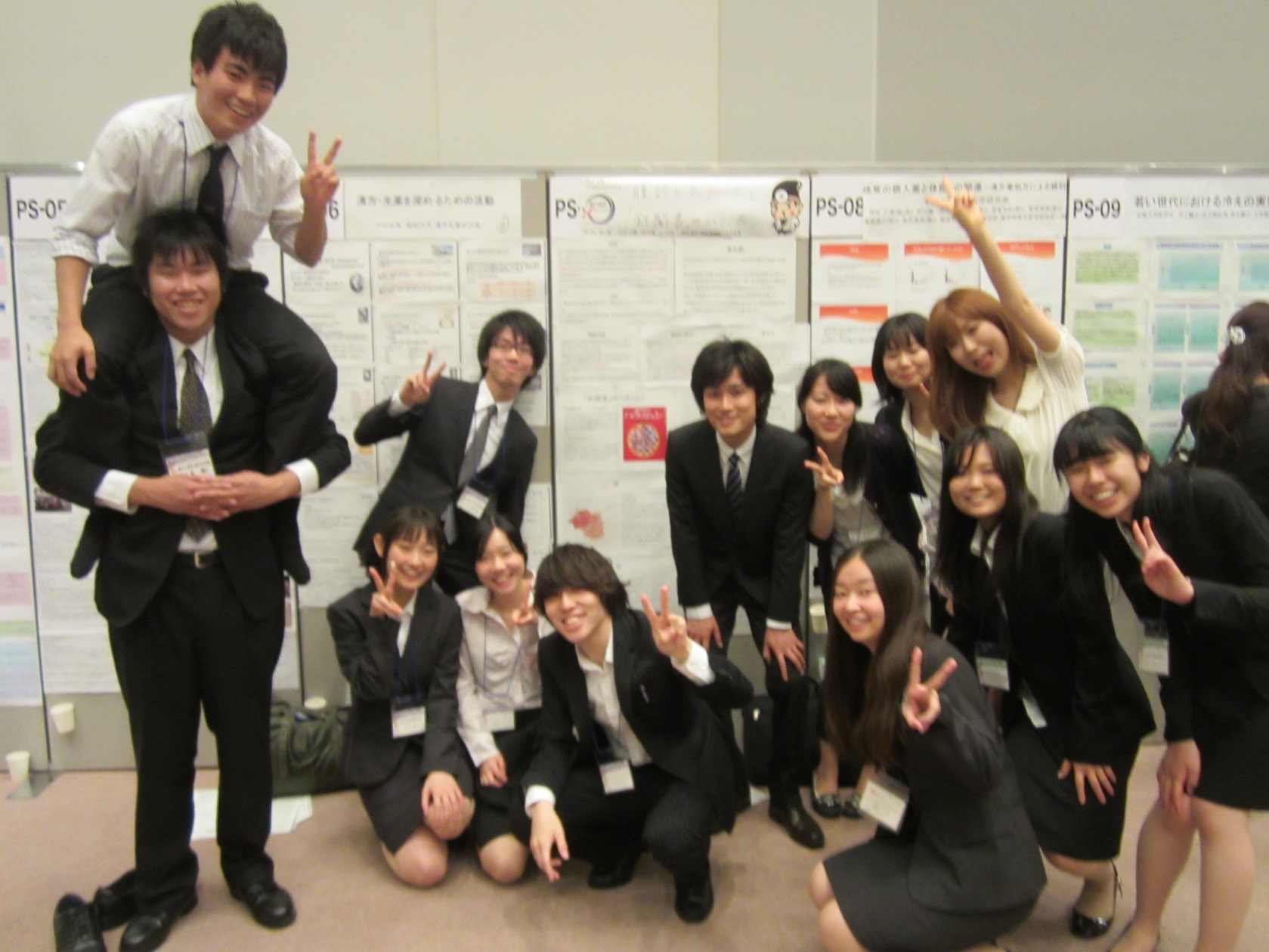